Image A
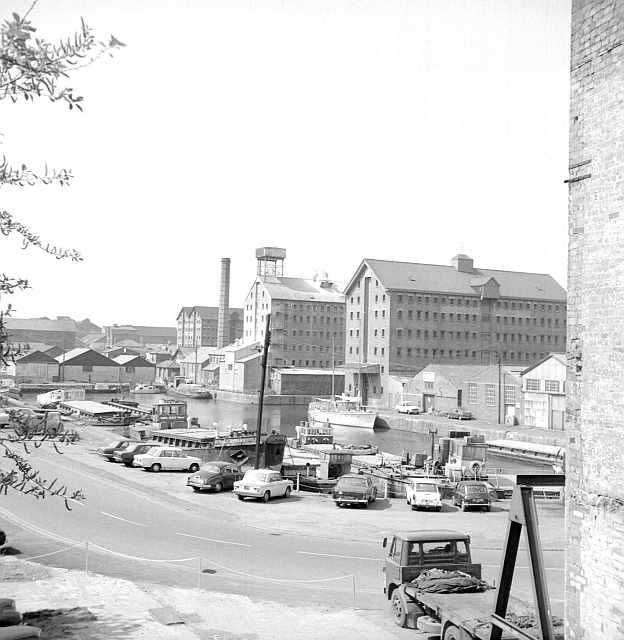 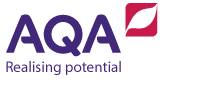 [Speaker Notes: © Copyright Alan Longbottom geograph.org.uk/reuse.php?id=396263 and licensed for reuse under this Creative Commons Licence]
Image B
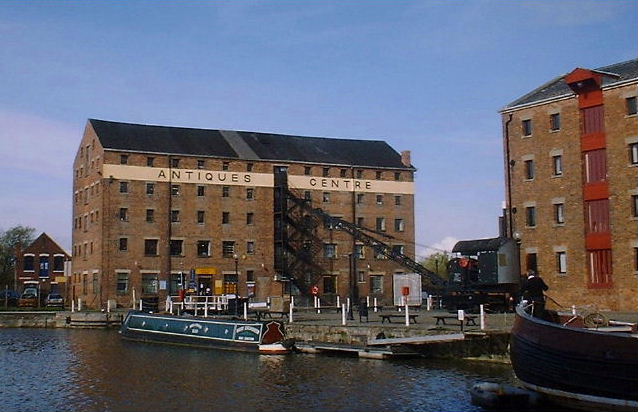 [Speaker Notes: © Copyright Paul Best geograph.org.uk/reuse.php?id=276404 and licensed for reuse under thisCreative Commons Licence]
Image C
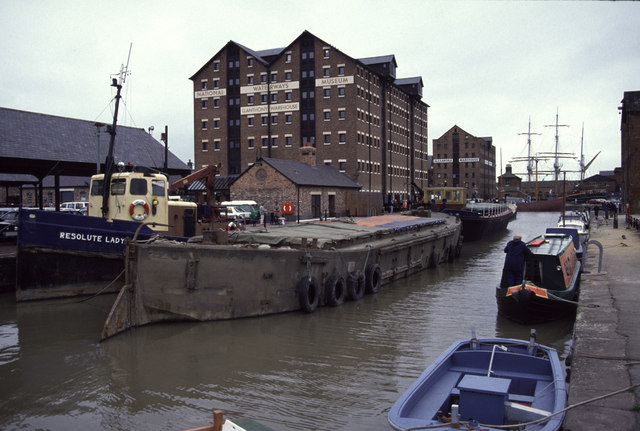 [Speaker Notes: © Copyright Chris Allen geograph.org.uk/reuse.php?id=621257and licensed for reuse under thisCreative Commons Licence]
Image D
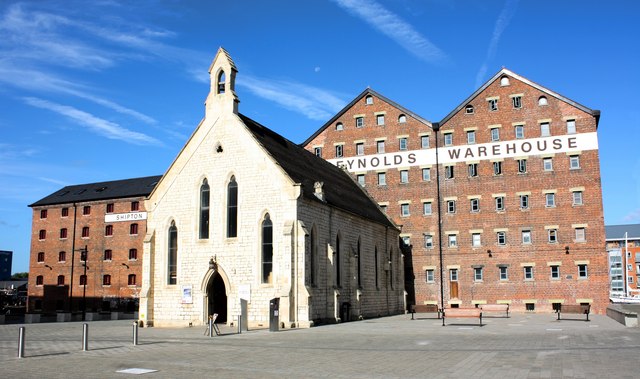 [Speaker Notes: © Copyright Colin Manton geograph.org.uk/reuse.php?id=2430182and licensed for reuse under this Creative Commons Licence]
Image E
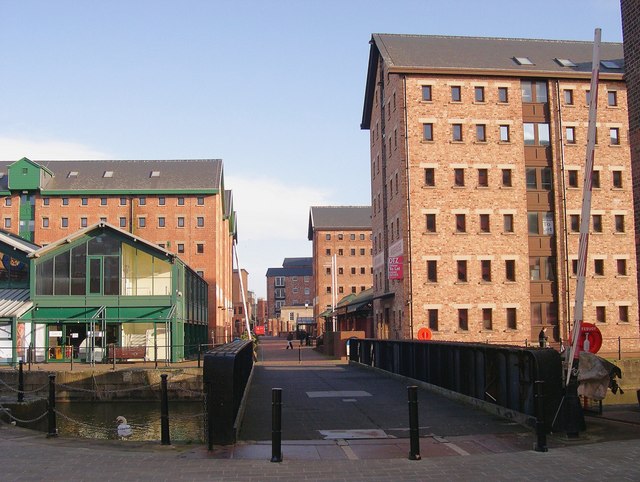 [Speaker Notes: © Copyright Philip Pankhurst geograph.org.uk/reuse.php?id=676710 and licensed for reuse under this Creative Commons Licence]
Image F
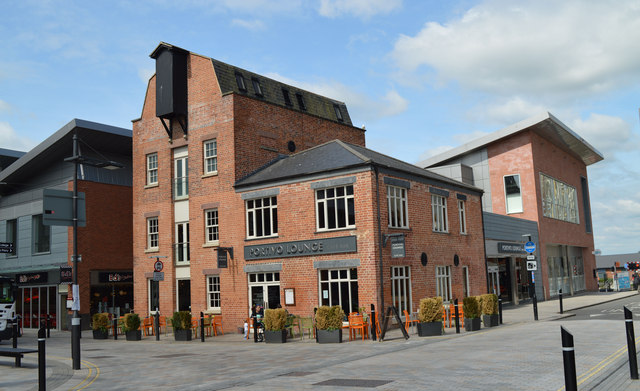 [Speaker Notes: © Copyright Philip Pankhurst geograph.org.uk/reuse.php?id=4031575 and licensed for reuse under this Creative Commons Licence]
Image G
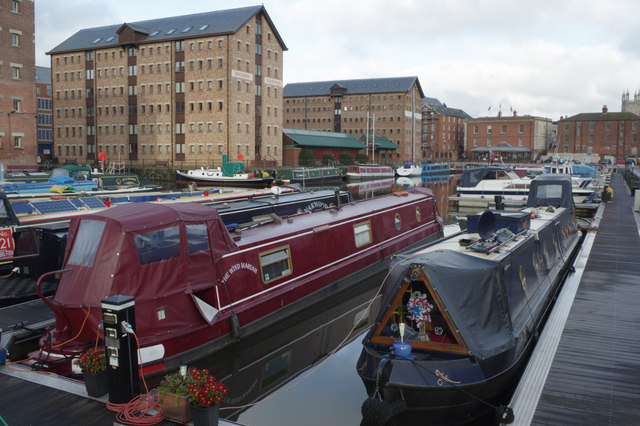 [Speaker Notes: © Copyright Stephen McKay geograph.org.uk/reuse.php?id=4260723 and licensed for reuse under this Creative Commons Licence]
Image H
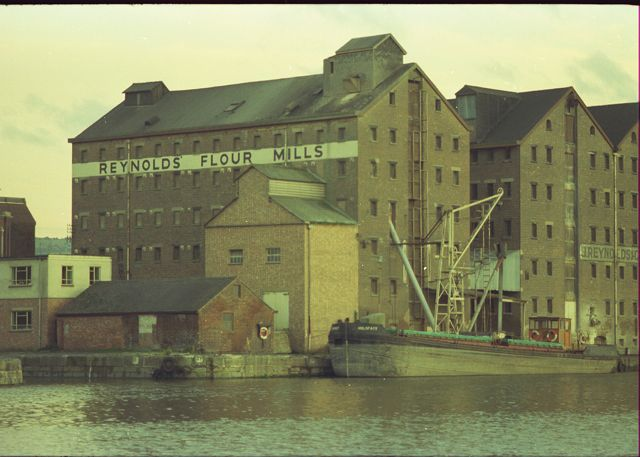 [Speaker Notes: © Copyright Peter Randall-Cook geograph.org.uk/reuse.php?id=2142674 and licensed for reuse under this Creative Commons Licence]